Option n °1
On laisse la peur nous envahir et donc nous contrôler : 
Elle prend de  plus en plus de place
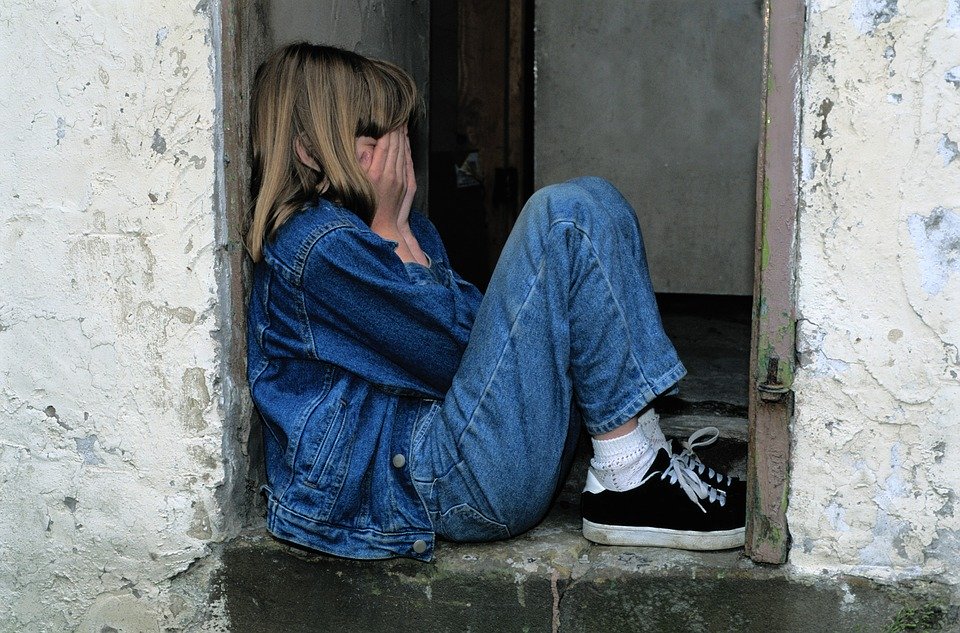 Ce qui crée :

● Encore plus de stress
● De la panique
● Au niveau physique : crises de larmes, insomnies
● Perte de confiance en soi
Jeux-et-partage.com/Tous droits réservés